Physics 2 – April 25, 2019
P3 Challenge –  A) An engine is operating between 300 K and 400 K. What is the maximum efficiency this engine could have? B) If 30 kJ of energy is added to run this ideal engine, how many joules of useful work can it provide? C) How much energy leaves the engine as exhaust?
Today’s Objective: 
Energy Sources
Assignment: 
Ch 8.1 p327 #1-3  
Power Plant Paper/Presentation
Get out #32-37 for HMK Check
Agenda
	Homework Review
Evaluating Energy Sources 
Describing Energy Sources
Homework Ans Only
32. a) Q = 0  b)  Heat added for BC   c) Heat removed for DA 
d) i) – 33.5 kJ   ii) 52.4 kJ   iii) 18.9 kJ    
34. a) TB = 3200 K    TC = 1600 K    TD = 400K
b) UAB = +180 kJ     UBC = – 120 kJ     UCD = – 90 kJ     UDA = +30 kJ 
c) QDA = +30 kJ     QBC = – 120 kJ    QAB = +300 kJ     QCD = – 150 kJ 
d) 18%
35. a) increases  b)  increases   c) decreases  d) Ssys  0
36. No. 
37. https://www.khanacademy.org/science/physics/thermodynamics/laws-of-thermodynamics/v/carnot-efficiency-3-proving-that-it-is-the-most-efficient
Evaluating Energy Sources
There are two measures that can be used to determine how useful an energy source is:
Specific Energy	: The number of joules of energy that can be extracted from  a mass of 1 kg of fuel.  
Symbol: ES		Unit: J/kg
Energy Density: The number of joules of energy that can be extracted from a volume of 1 m3 of fuel. 
Symbol: ED 		Unit: J/m3
Density of a substance = m/V = ED/ES
Common Energy Sources
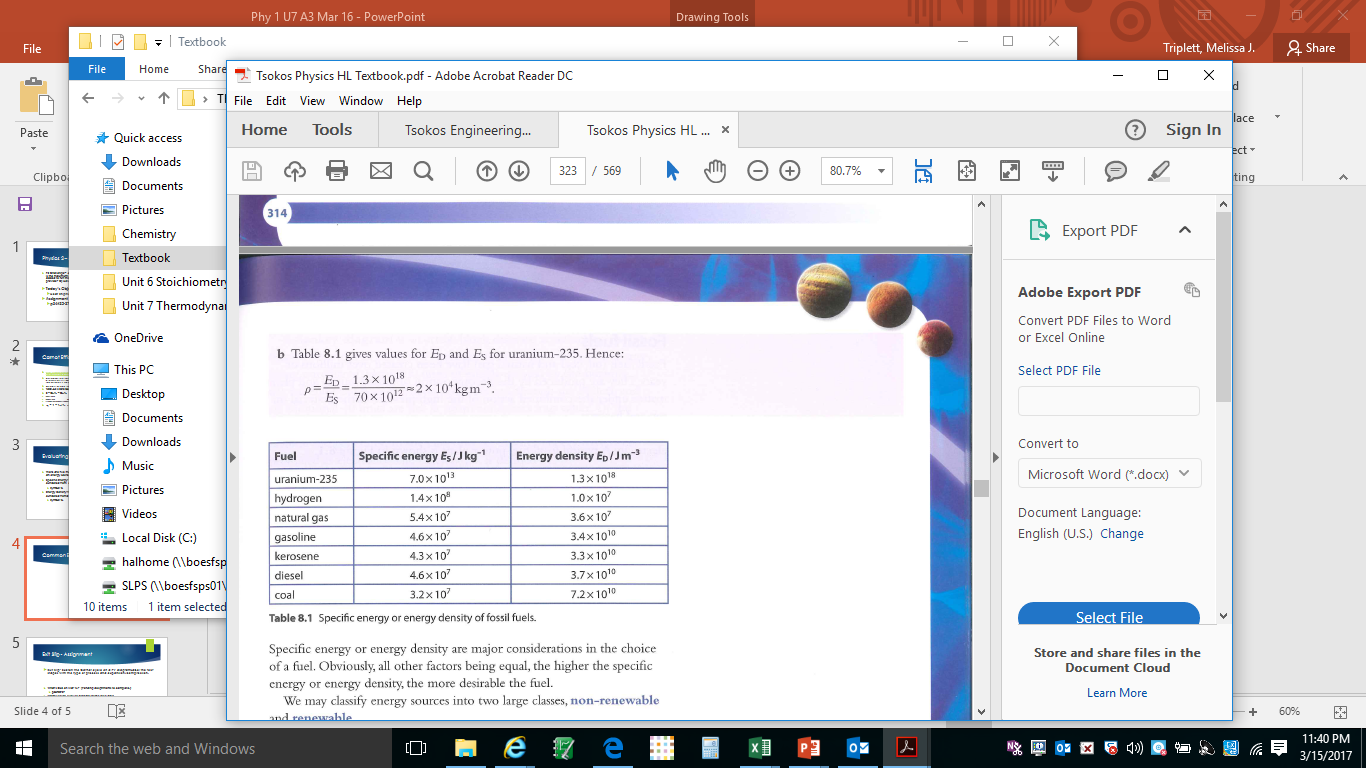 Describing Energy Sources
Primary energy sources are energy sources found in nature. 
Examples are fossil fuels (oil, coal, gas), solar energy, wind energy, nuclear energy, hydropower (falling water, water wheel, dams)
They may represent a type of potential energy: Chemical potential energy for fossil fuels, Nuclear potential energy for nuclear, gravitational potential energy for hydropower 
Or may represent kinetic energy such as wind and solar energy
Secondary energy sources have been processed into a useable form: Usually electricity. Sometimes mechanical energy.
Describing Energy Sources
Renewable sources cannot be depleted. They are sustainable, indefinitely.
Include solar energy (for at least as long as the sun shines), wind (as long as the earth turns), geothermal (as long as the earth’s core is warm), wood (as long as we plant trees), hydropower (as long as it rains)
Non-renewable sources depend on matter that has a finite lifetime or finite mass.
Includes fossil fuels and nuclear fuels
What sources of energy are used?
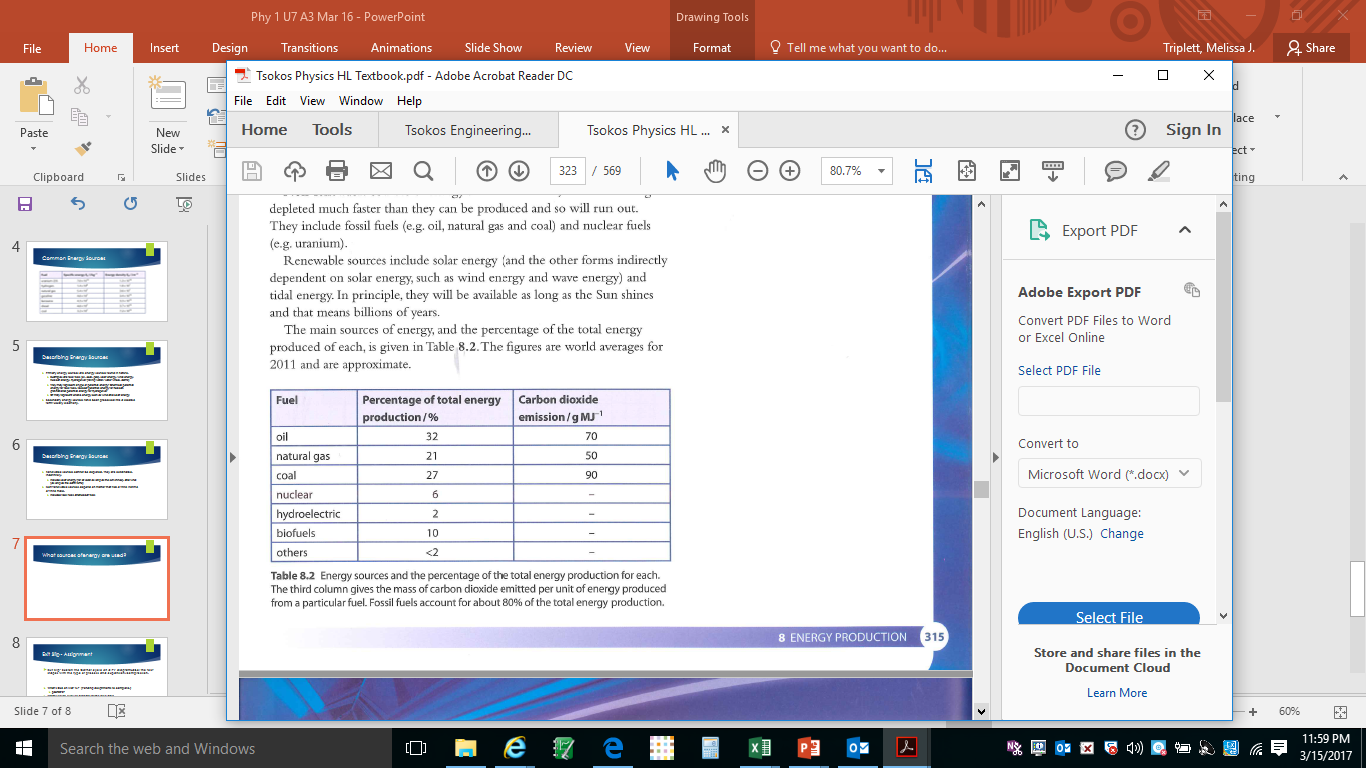 These are worldwide totals.
The relative percentages vary from country to country.
Renewable leaders: Denmark, UK, Germany, Scotland, Ireland
Non-renewable leaders: USA, China, Japan, India, Russia
Sankey Diagram
A type of diagram that describes how energy is conserved/used in a power plant. 
The 100% entering on the left is QH.
The arrows down represent different moments of QC
The arrow to the right represents the useful W
Notice how the graph paper is used
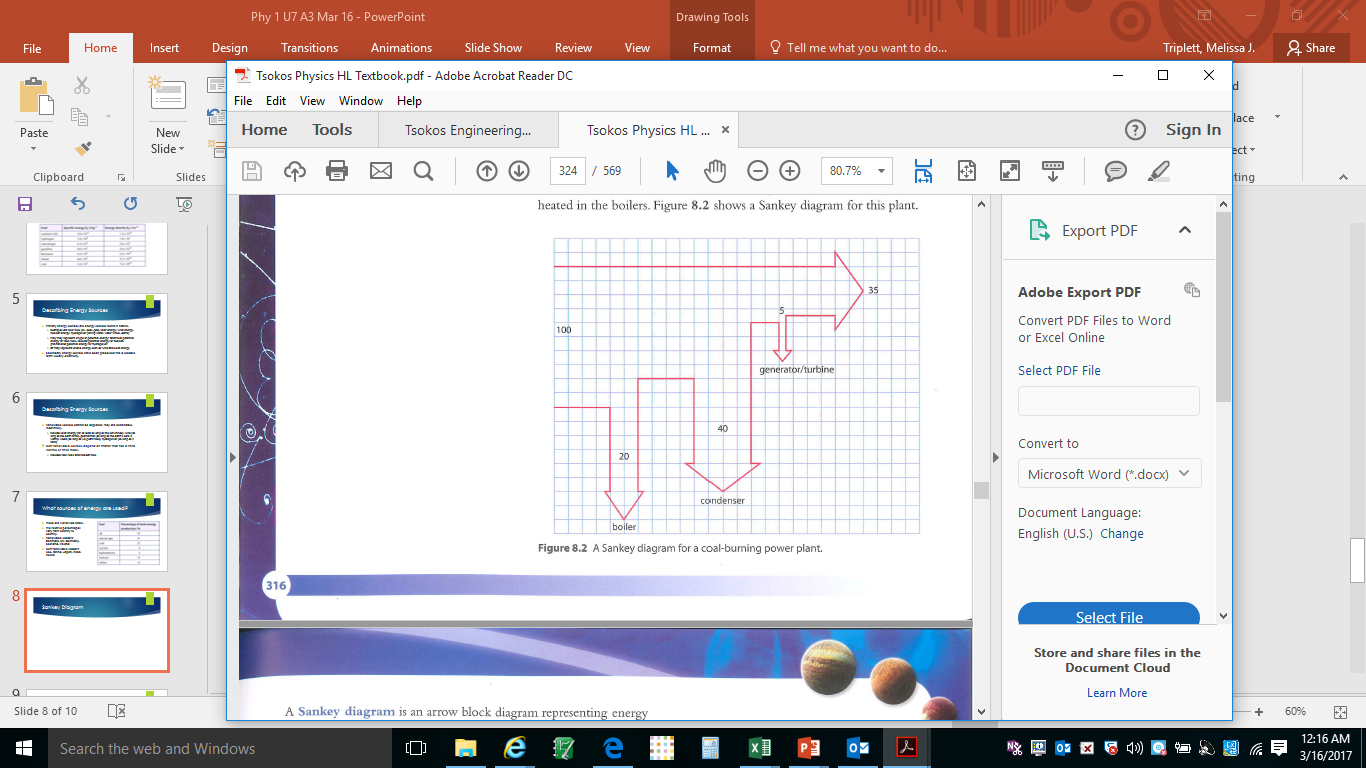 Power Plant Paper
Assigned into 5 power source groups. – Divide and conquer.
Write an individual paper (30 pts) – See topics to include 
Prepare a ppt to present to class with other group members (20 pts – all members of the group will receive the same score)

Tomorrow: time to combine findings about your power source into a single powerpoint
Transfer file to Ms. Triplett’s laptop for posting on our website, via email or jumpdrive by Tuesday 
Present ppt to class Tuesday (there will be some time on Tuesday for finishing)
Exit Slip - Assignment
Exit Slip- How many joules of energy can one produce from 4.0 x 10-3 m3  (about 1 gallon) of gasoline if its ED = 3.4 x 1010 J/m3 ?


What’s Due?  (Pending assignments to complete.)
Ch 8.1 p327 #1-3 Tomorrow 
Power Plant Paper/Presentation Tuesday
What’s Next?  (How to prepare for the next day)
Read 8.1 p314-326 about Energy Sources